SAT-ADMIN
2023

POC ASGT – Céline Blanc et Laurent Jakob
sat-admin@a-s-g-t.ch

POC Commission Cantonale de Tir – Cédric Schaller
ASGT - Commission Cantonale de Tir - 2023
1
www.sat-a.admin.ch (plateforme de formation)
Cliquer pour se loguer
ASGT - Commission Cantonale de Tir - 2023
2
Saisir son adresse mail
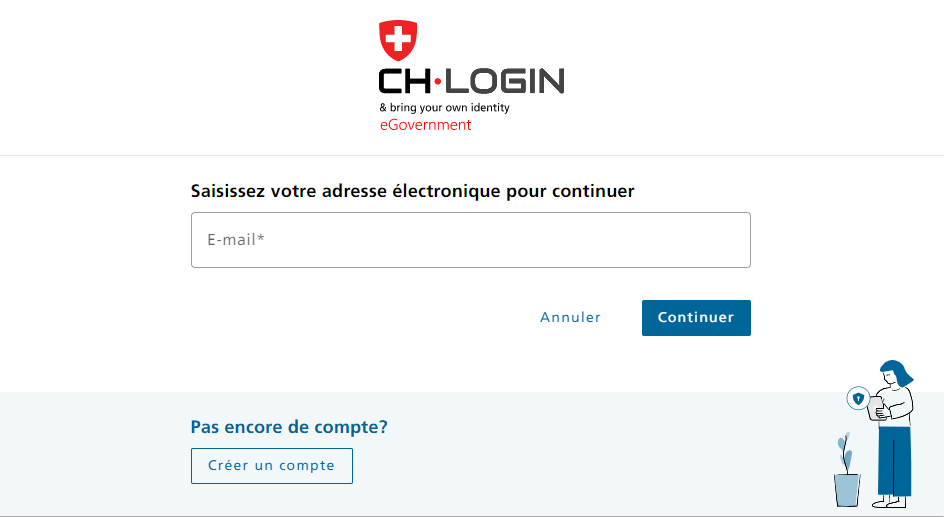 ASGT - Commission Cantonale de Tir - 2023
3
Saisir le mot de passe, un sms sera envoyé
ASGT - Commission Cantonale de Tir - 2023
4
Aperçu des rubriques
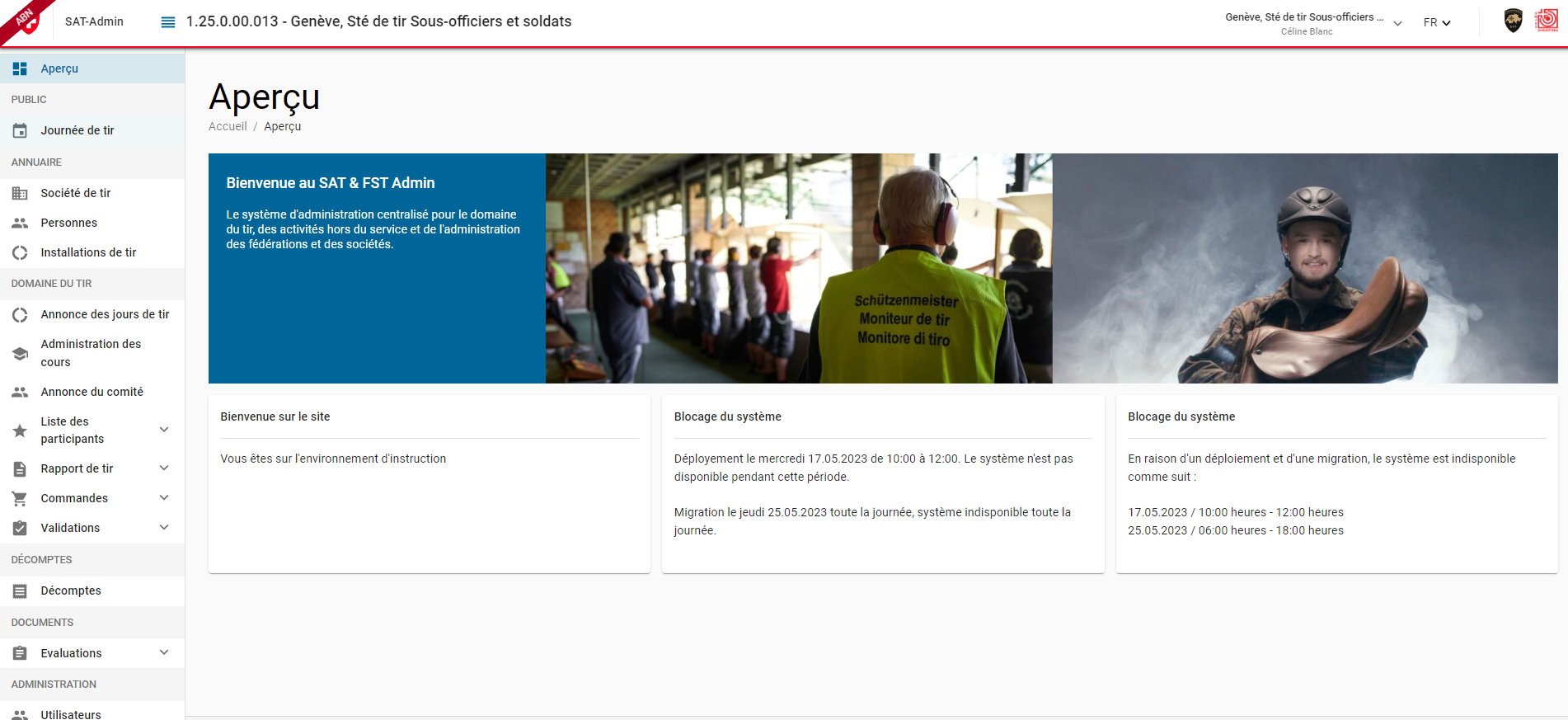 ASGT - Commission Cantonale de Tir - 2023
5
Aperçu des rubriques
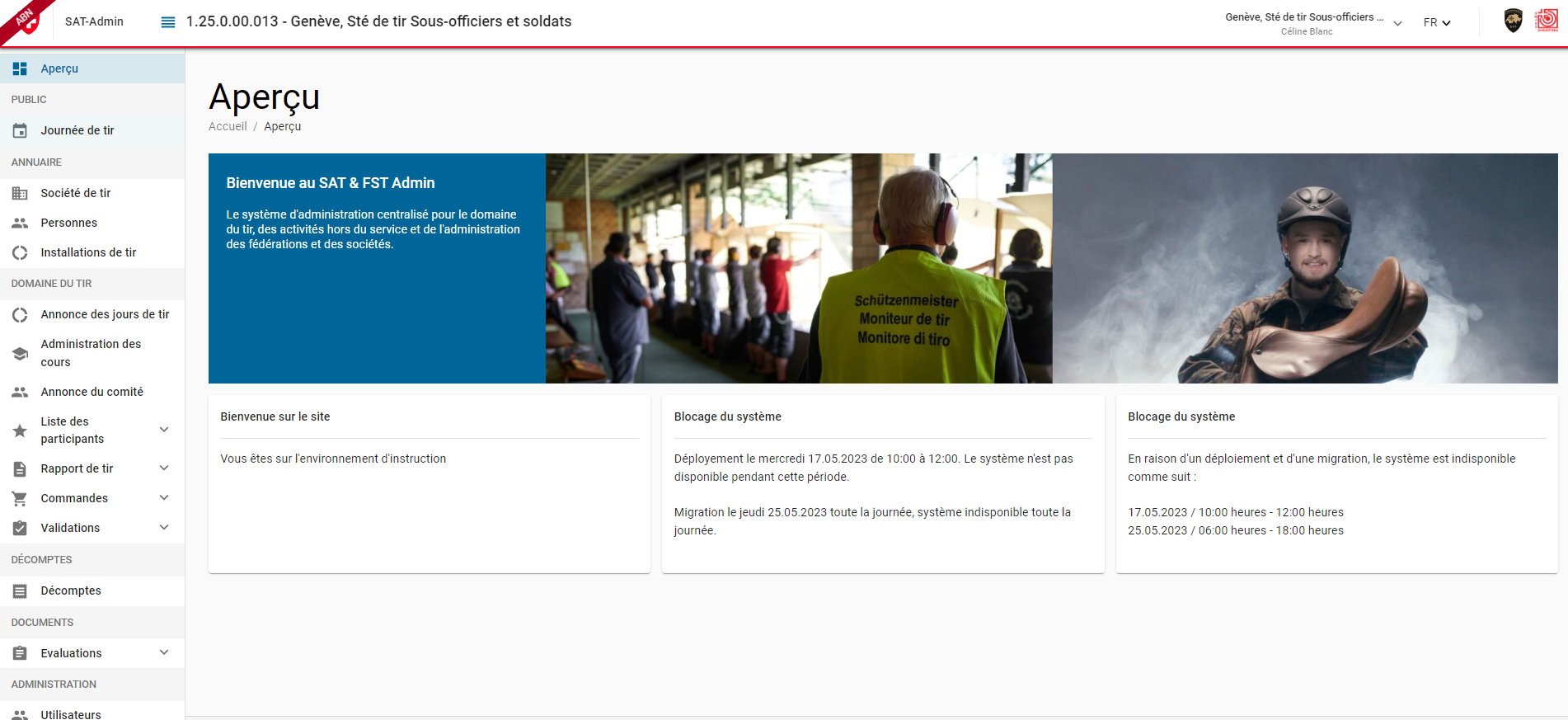 ASGT - Commission Cantonale de Tir - 2023
6
Journée de tirInformationCela permet de retrouver les jours de tir annoncés
ASGT - Commission Cantonale de Tir - 2023
7
Aperçu des rubriques
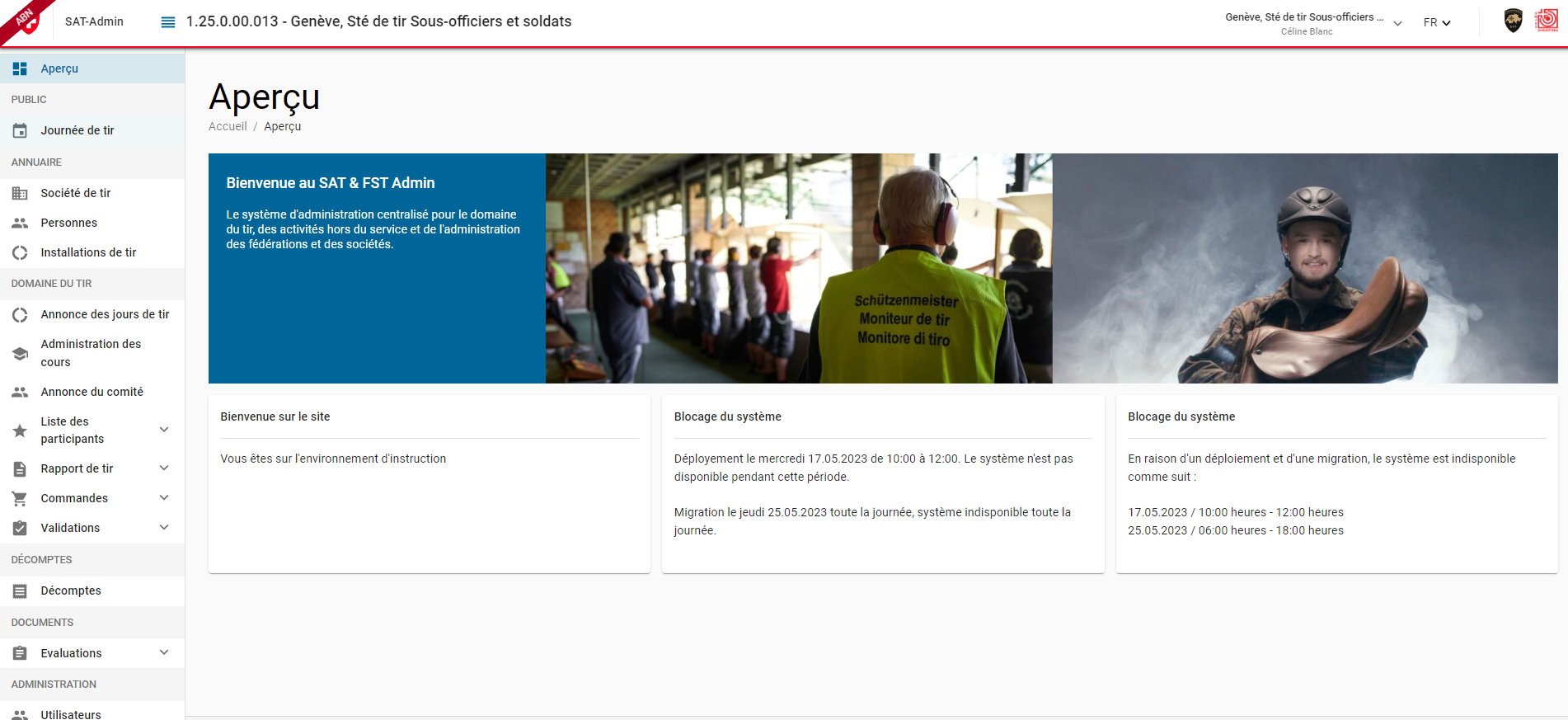 ASGT - Commission Cantonale de Tir - 2023
8
Société de tir Informations sur votre société de tirPossible de modifier l’adresse de facturation et données de compte de la sociétéLa fonction de Membre est uniquement pour les membres du comité
ASGT - Commission Cantonale de Tir - 2023
9
En bas de page, possible de modifier les données de compte de la société et les envois du DDPS
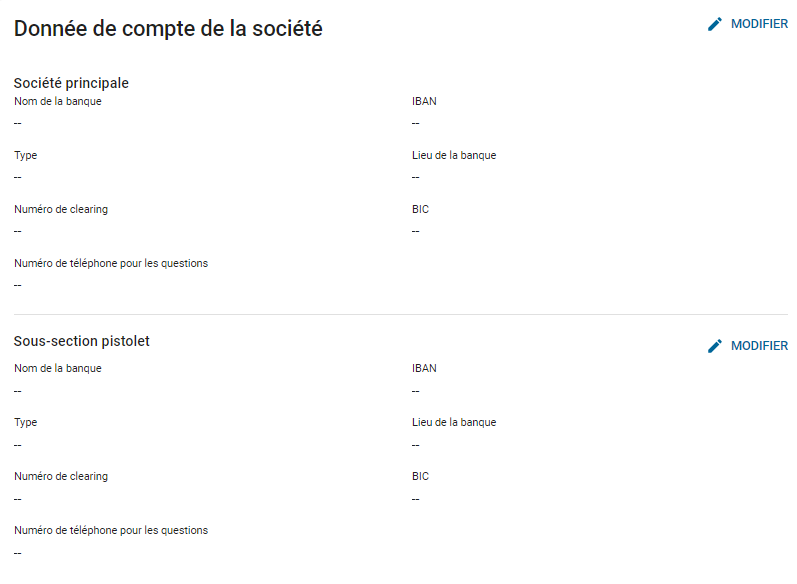 Aperçu des rubriques
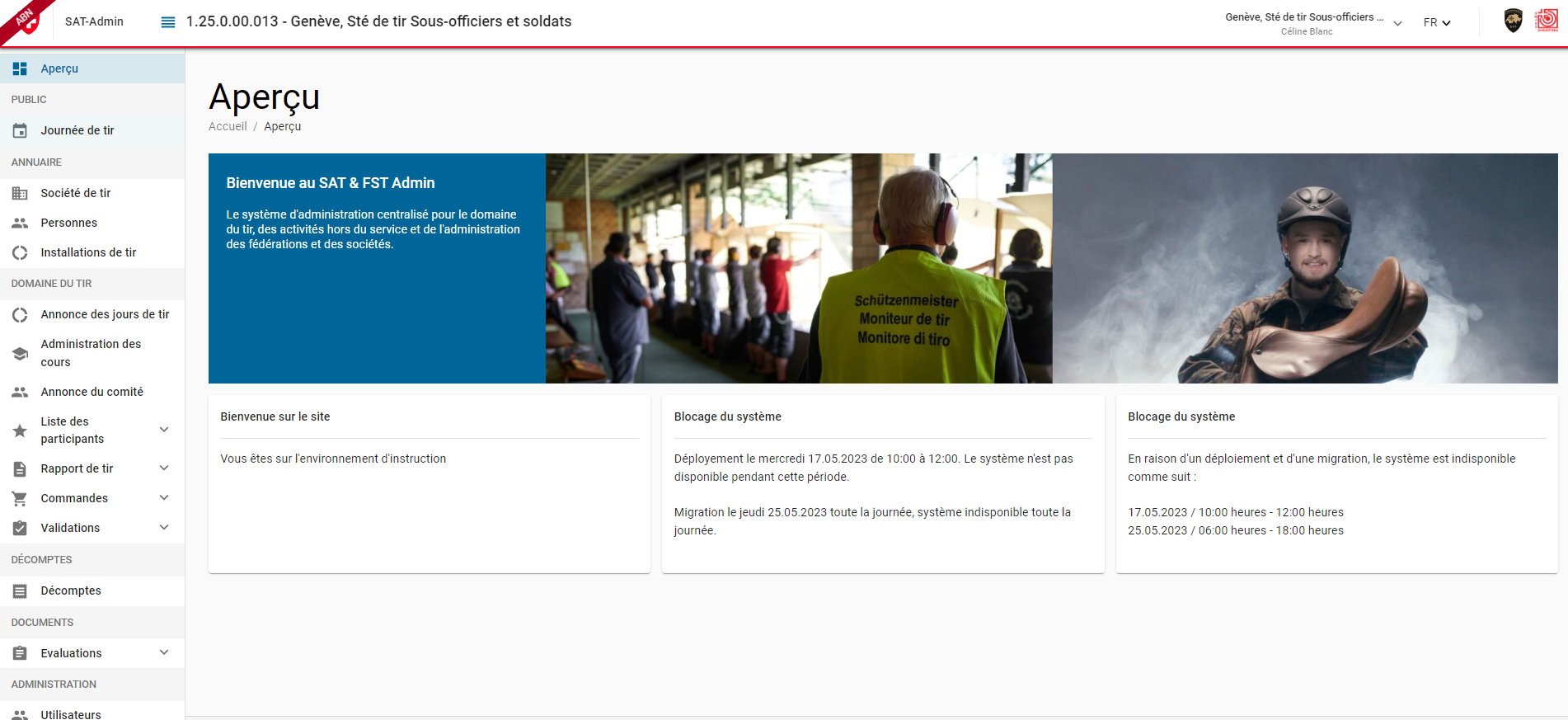 ASGT - Commission Cantonale de Tir - 2023
11
PersonnesPermets de chercher des membres ou d’ajouter des nouveaux membres.Attention Numéro de personne, ne correspond pas au numéro de licence
Ajouter un membre
Ajouter un nouveau membreCliquer sur «+ AJOUTER»Saisir nom, ville, année de naissance. Ces champs sont obligatoires
Il est possible que la personne existe déjà Cliquer sur ajouter, puis choisir la catégorie d’affiliation désirée
Si la personne n’existe pas«+ saisir comme nouvelle personne»
Créer un membre
Indiquer:Genre, date de naissance et N° d’assuré
Indiquer:Civilité, Rue/N°, langue de correspondance
Indiquer les infos demandées
Indiquer les infos demandées
Catégorie d’affiliation:Actif-A / Actif-B / Actif sans lic. / Match / Membres ASTV / Membre honoraire / Passif
Pour les jeunes tireurs participant au cours ou les moniteurs actifs lors des cours
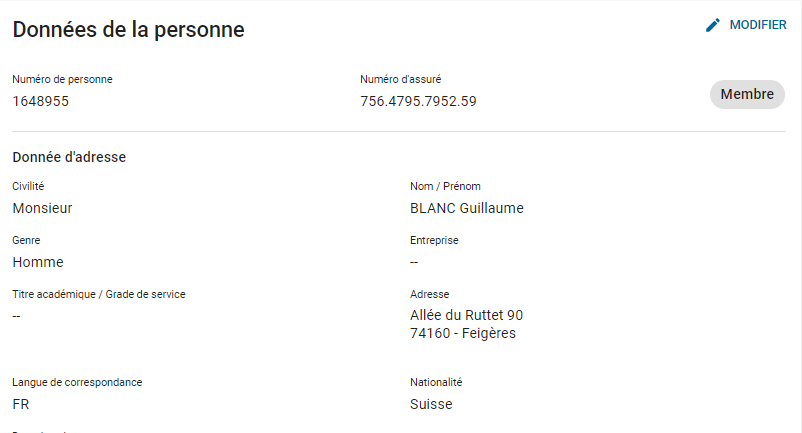 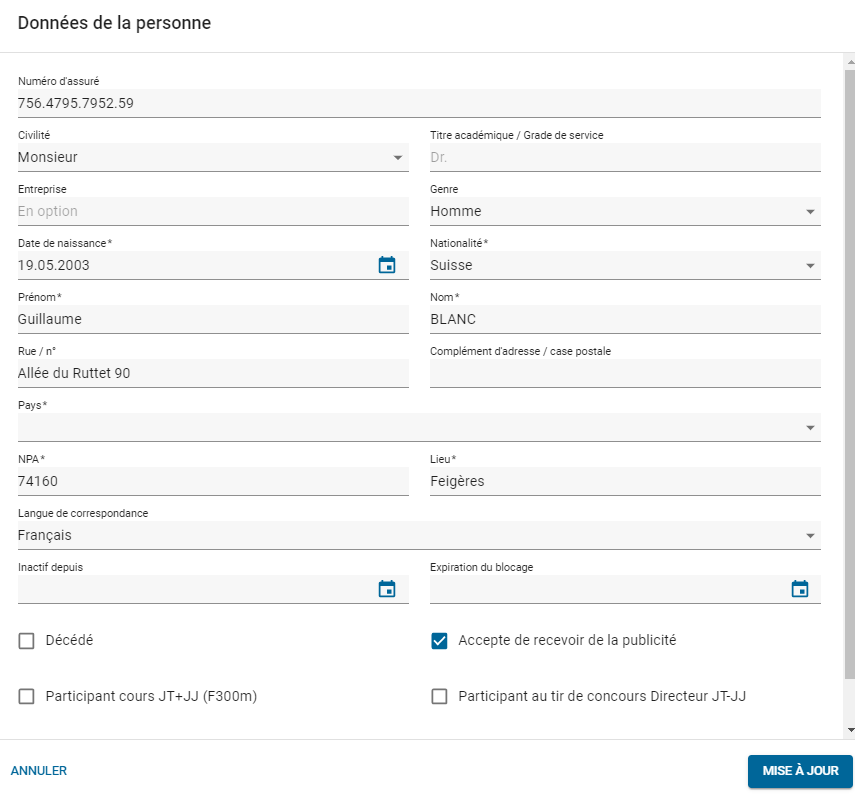 Pour les nouveaux JT
Créer la personne
Catégorie d’affiliation de membre: Activ sans licence
Sous Activité indiquer: Participant cours JT+JJ (F300)
Puis modifier les données de la personne:
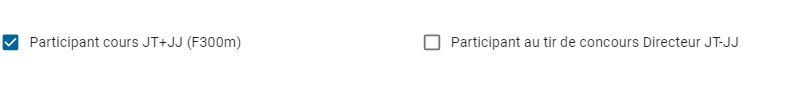 Si le membre à une activité spéciale (comité….)Depuis la page de la personne – Activités / + AjouterÉgalement les participants aux cours JT cette activité est à indiquer avant de mettre le «Coche» dans les données de la personne
Choisir la catégorie souhaitéeUne liste systématique sera envoyée aux sociétés, après le Go live
Modifier les données d’un membre
Aperçu des rubriques
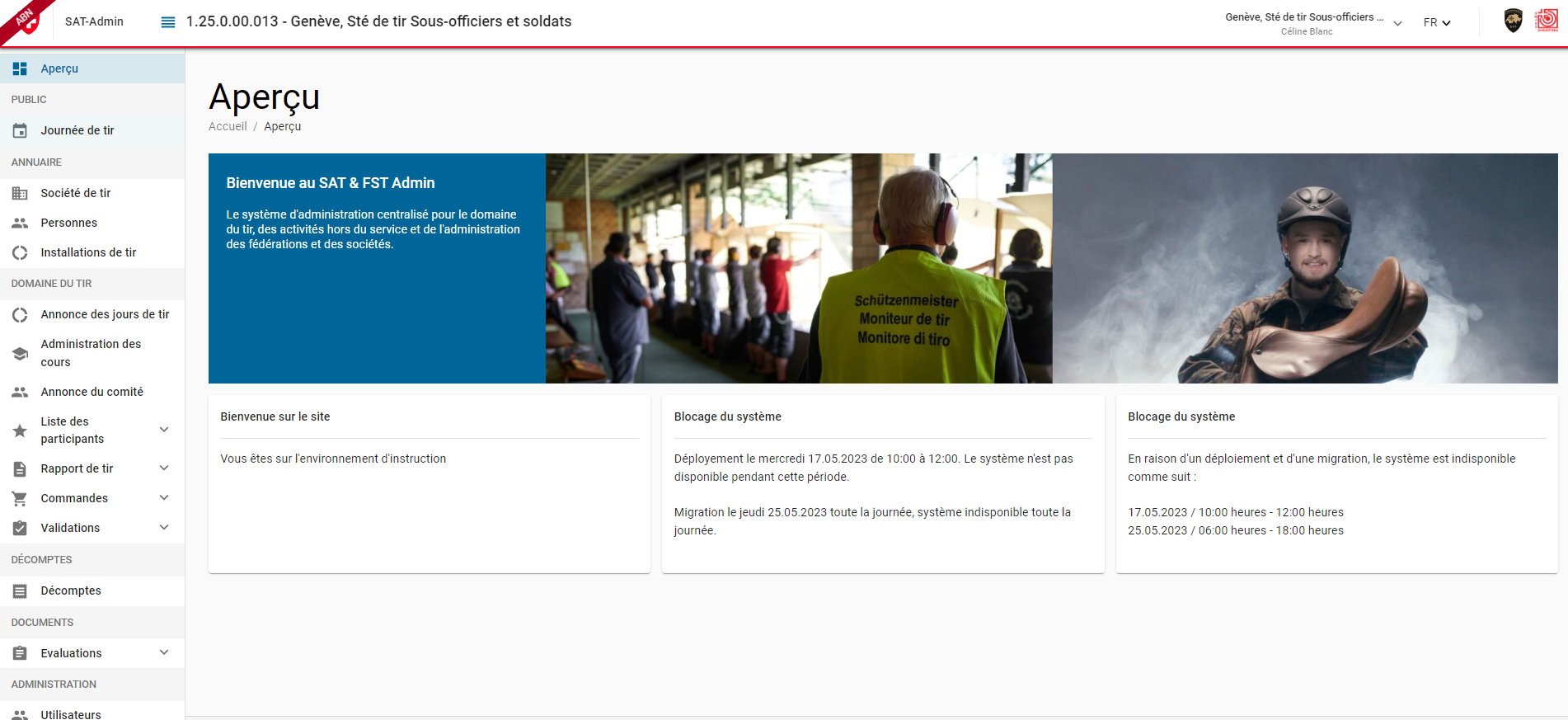 ASGT - Commission Cantonale de Tir - 2023
27
Installation de tir Information
Aperçu des rubriques
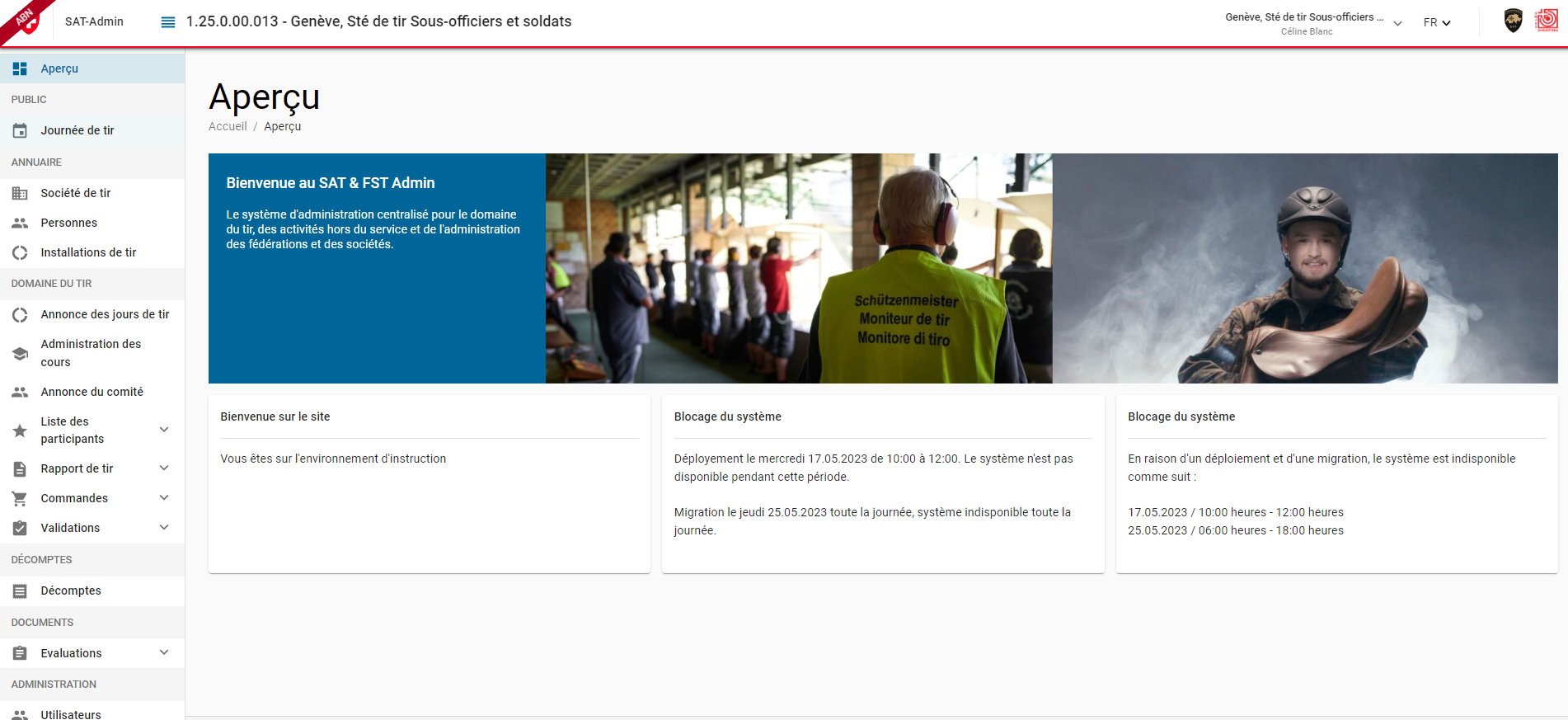 ASGT - Commission Cantonale de Tir - 2023
29
Annonce des jours de tir«3 points» permet de télécharger un tableau excel«Export», exporter les dates déjà saisies en pdf«+ Créer l’annonce de jours de tir», saisie manuel des jours de tirDélai d’annonce 10 avril
Aperçu des rubriques
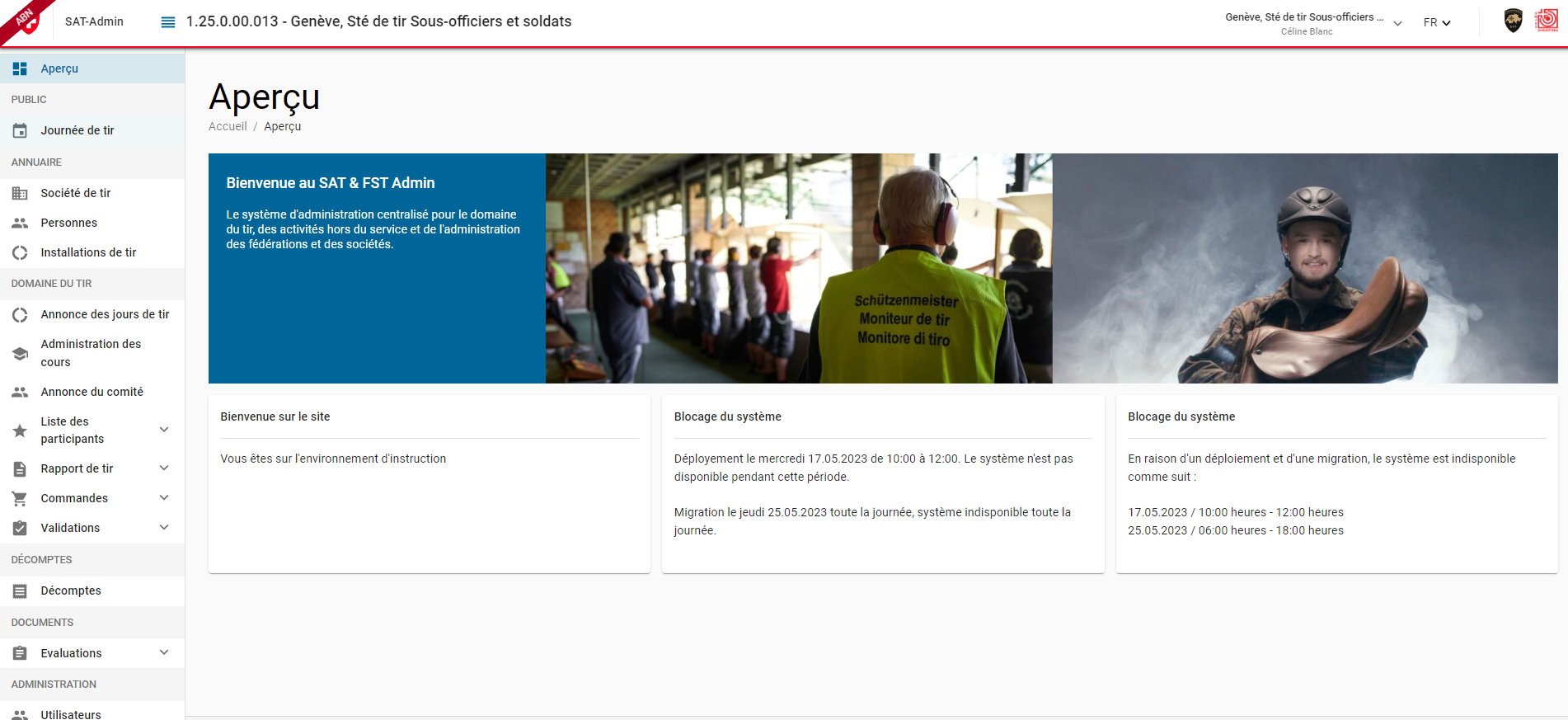 ASGT - Commission Cantonale de Tir - 2023
31
Administration des coursPossible de s’inscrire aux cours de moniteur de tir et de moniteur JTDès 2024
Aperçu des rubriques
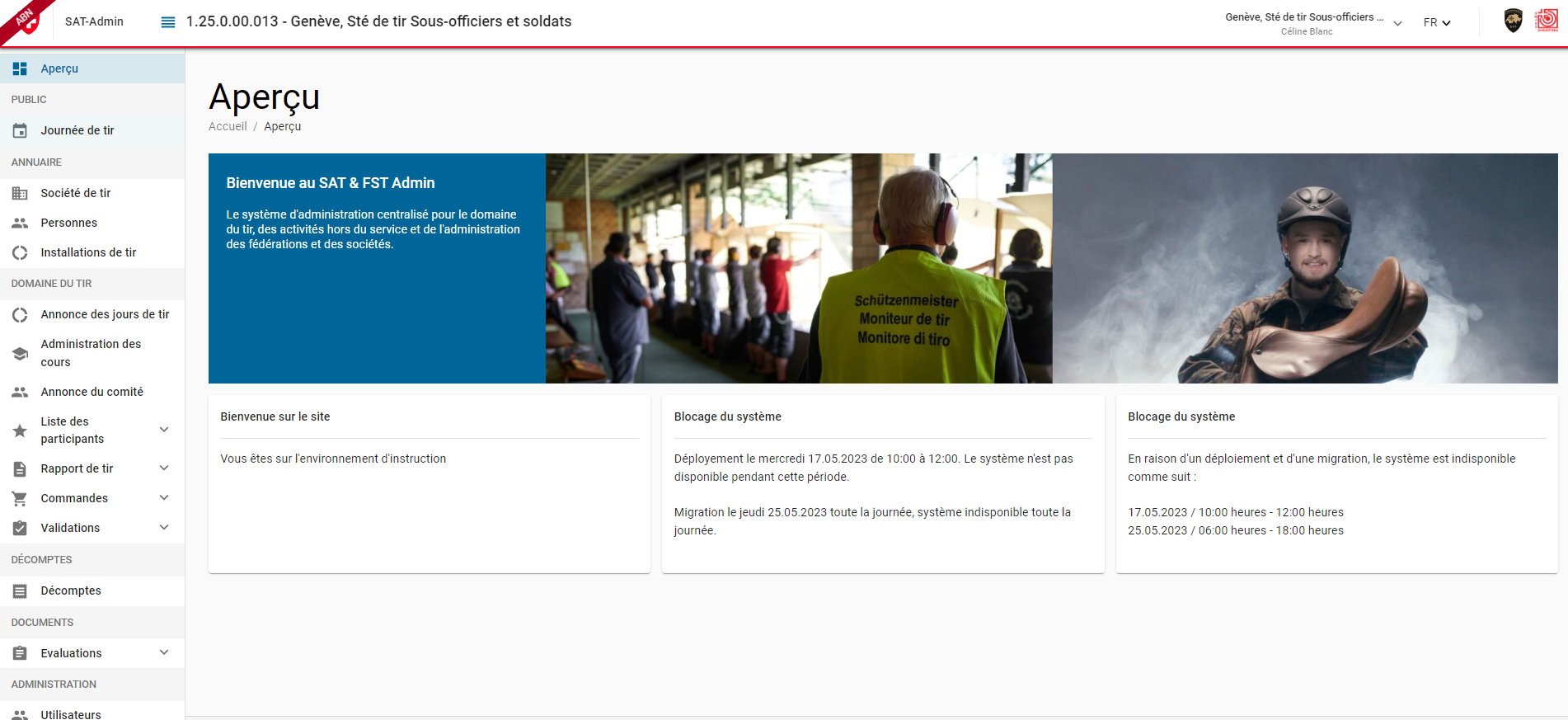 ASGT - Commission Cantonale de Tir - 2023
33
Annonce du comité Bas de page permet de valider la liste du comité
Aperçu des rubriques
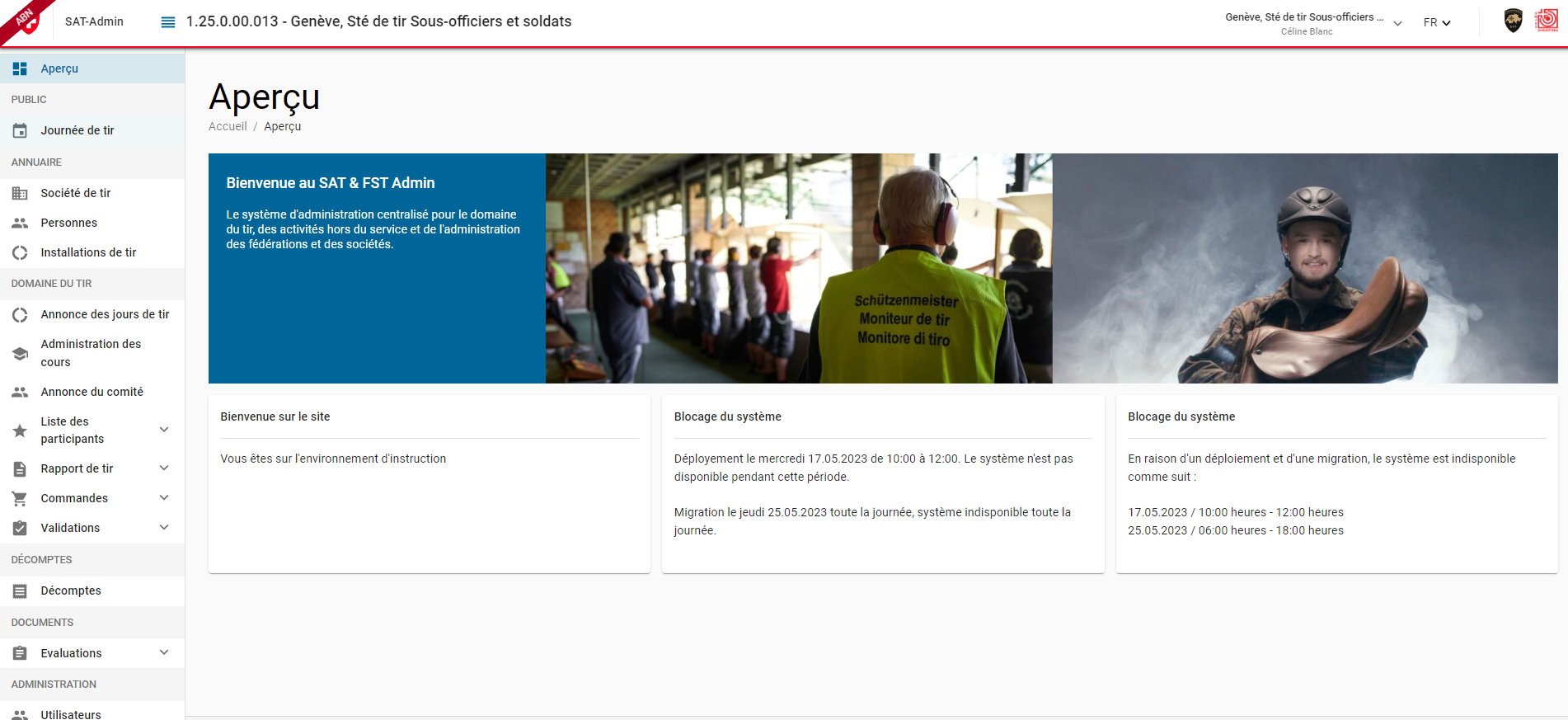 ASGT - Commission Cantonale de Tir - 2023
35
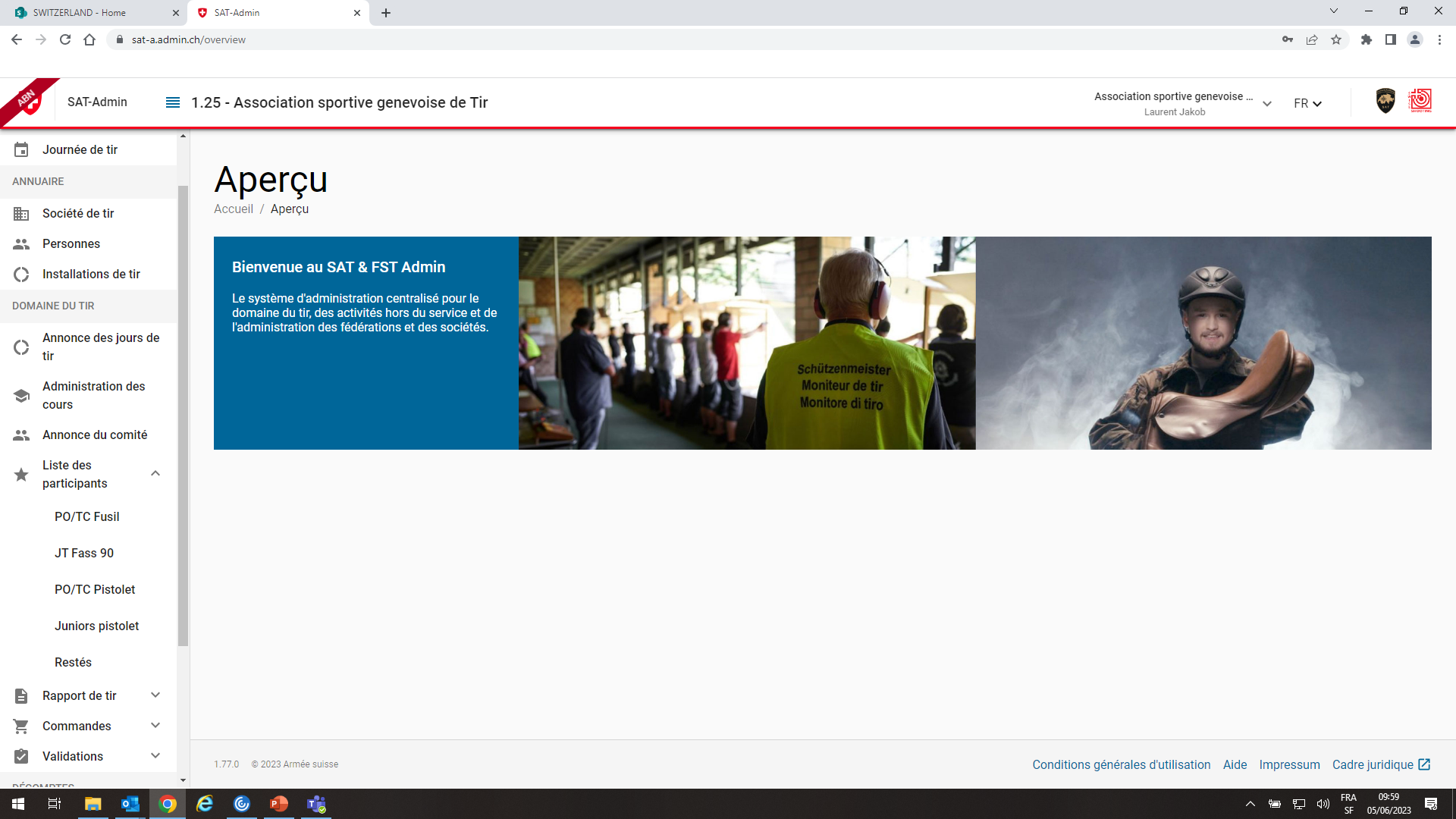 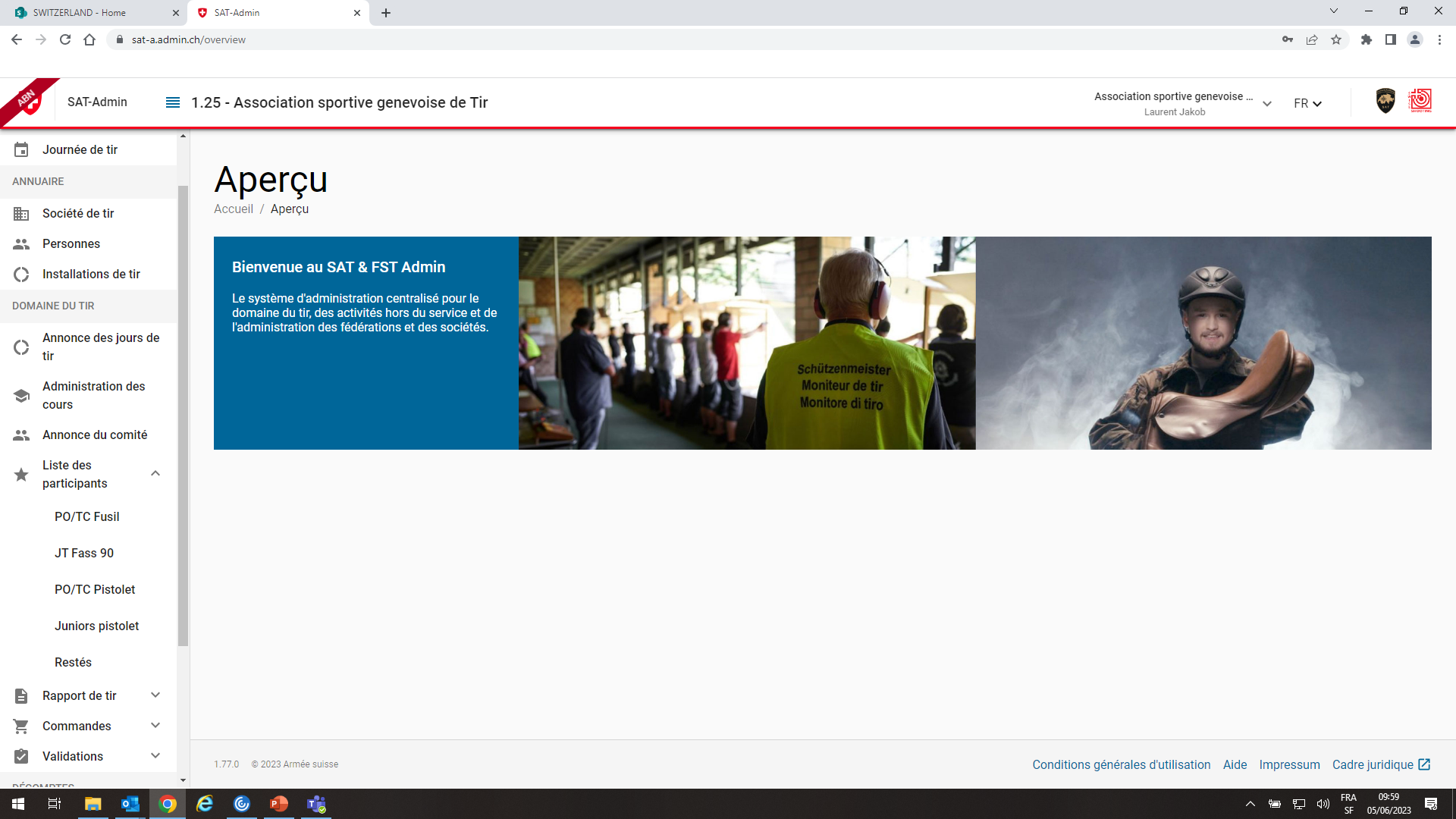 PO/TC Fusil3 possibilités: membre de la société, membre extérieur à la société ou par numéro AVS«3 points» télécharger le modèle excel
Saisir les informations puis cliquer sur mise à jour
Important
Il est important d’inscrire les tireurs après chaque tir.
Si un tireur, tire un PO ou TFC dans deux sociétés différentes, la deuxième société essayant de l’inscrire ne pourra pas le faire.

L’inscription dans le livret de tir est obligatoire
1 ligne par tir
Exemple
20xx	F90 Tir Obligatoire	60		Nom de la société

20xx	F90 Tir Obligatoire	25		Nom de la société
20xx	 F90 Tir Obligatoire	45 1ère répétition	Nom de la société

20xx	F90 Tir Obligatoire	25 Resté		Nom de la société
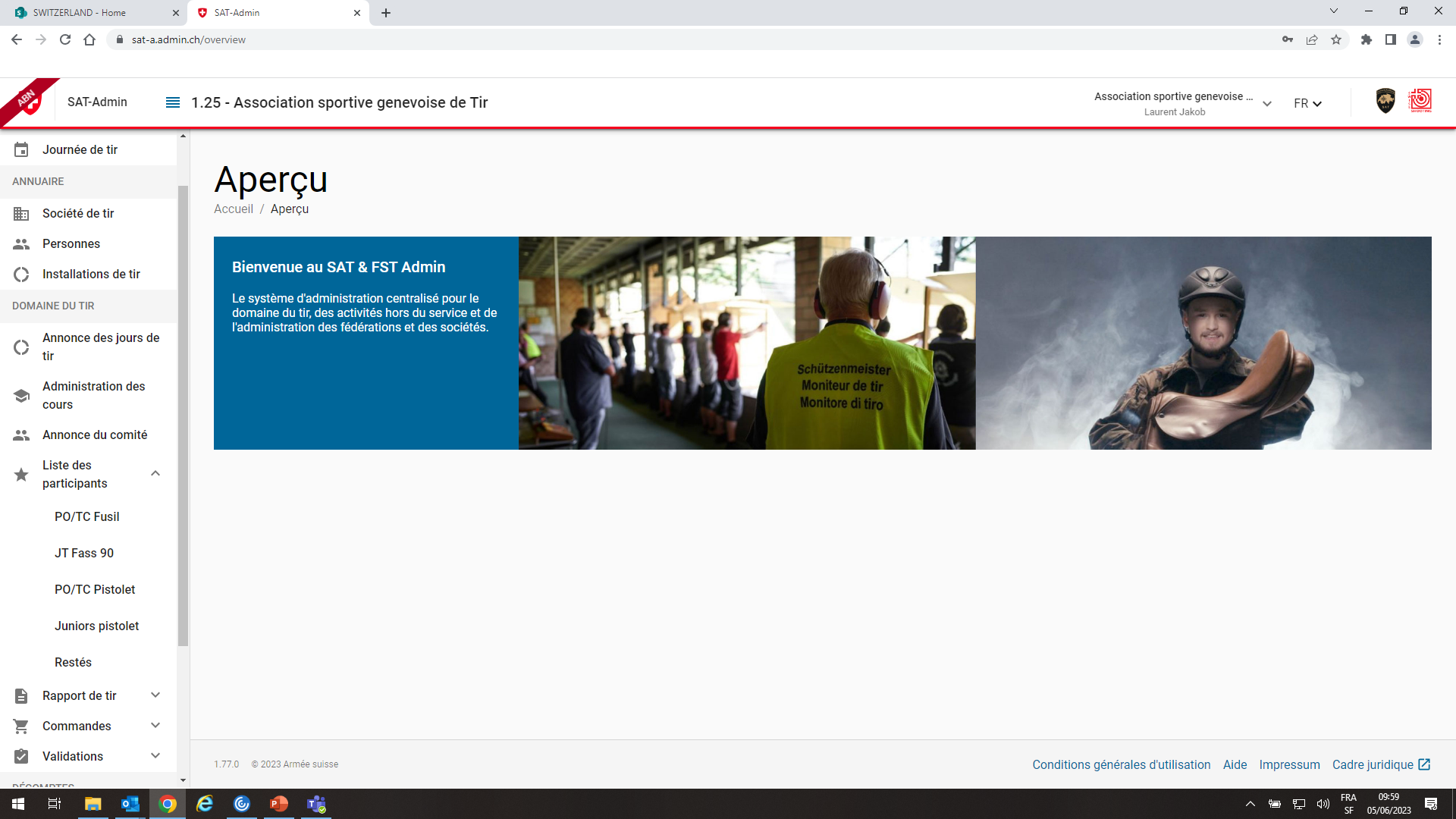 JT Fass90Avec les «3 points» permet de télécharger le modèle excelIl est possible d’écraser une liste avec des nouveaux résultats.Dès que la personne est indiquée comme participe au cours JT+JJ ou Participant au tir concours JT+JJ elle apparait dans la liste
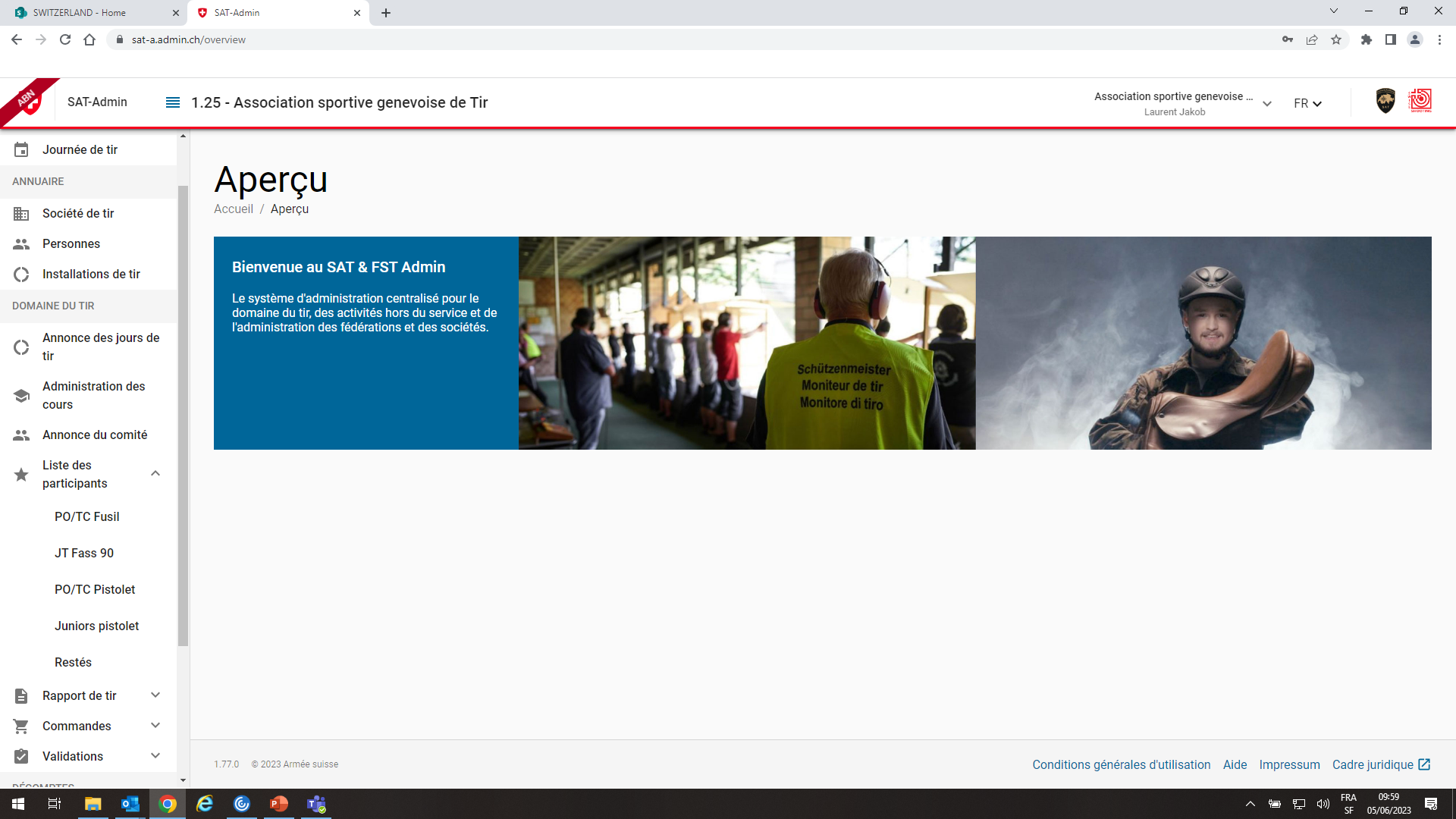 PO/TC Pistolet3 possibilités: membre de la société, membre extérieur à la société ou par numéro AVS«3 points» télécharger le modèle excel
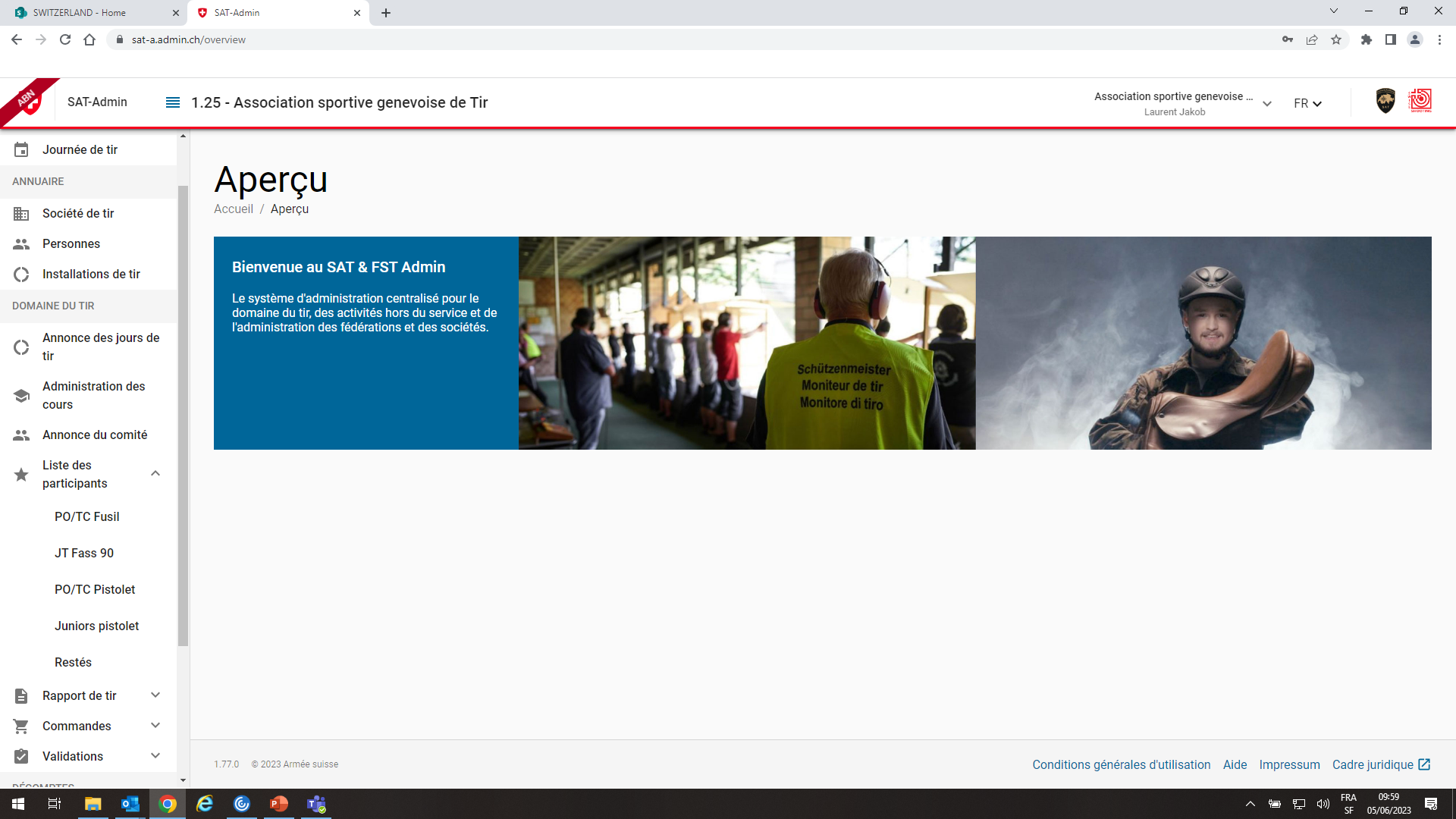 Juniors pistoletSaisir le numéro, prénom, nom
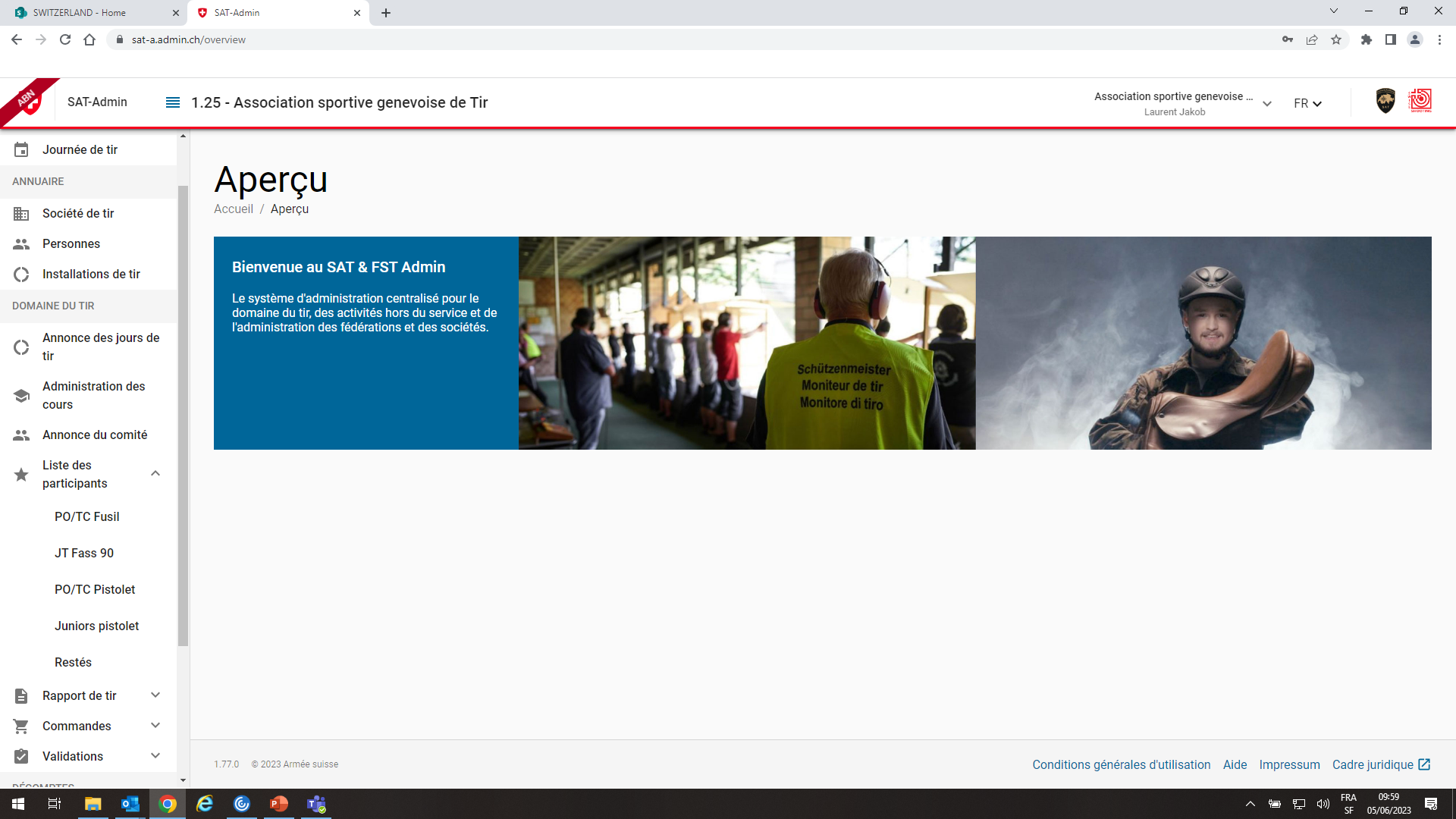 RestésDès le «V» resté indiqué dans la liste des participants, les personnes apparaissent automatiquement dans la liste des restés
Cliquer sur la personne, puis saisir les informations demandées.
Aperçu des rubriques
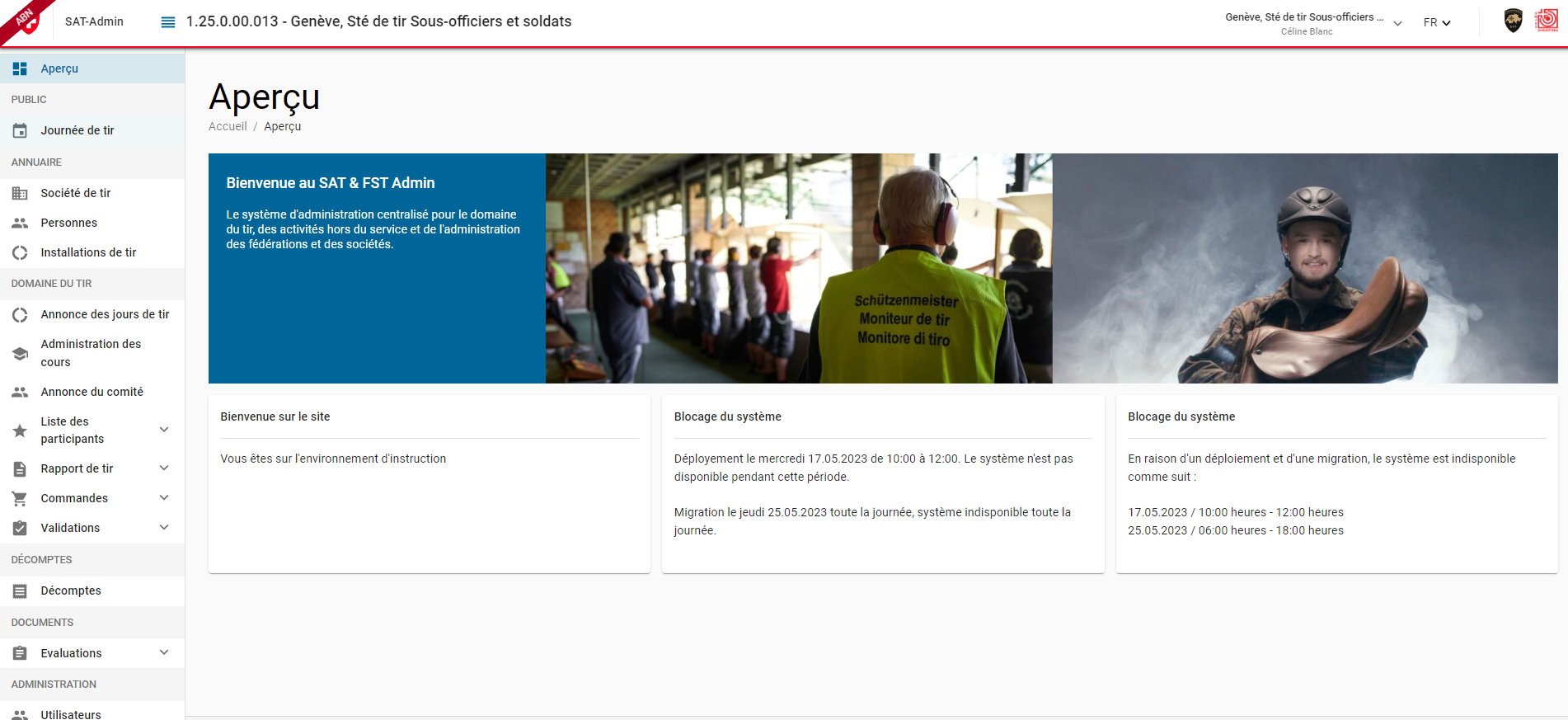 ASGT - Commission Cantonale de Tir - 2023
51
Rapport de tir / Fusil / PistoletBas de page permet de valider les listes des rapports
Permet de retrouver les années précédentes
«+ initialiser le processus de validation» = Valide le rapport
Aperçu des rubriques
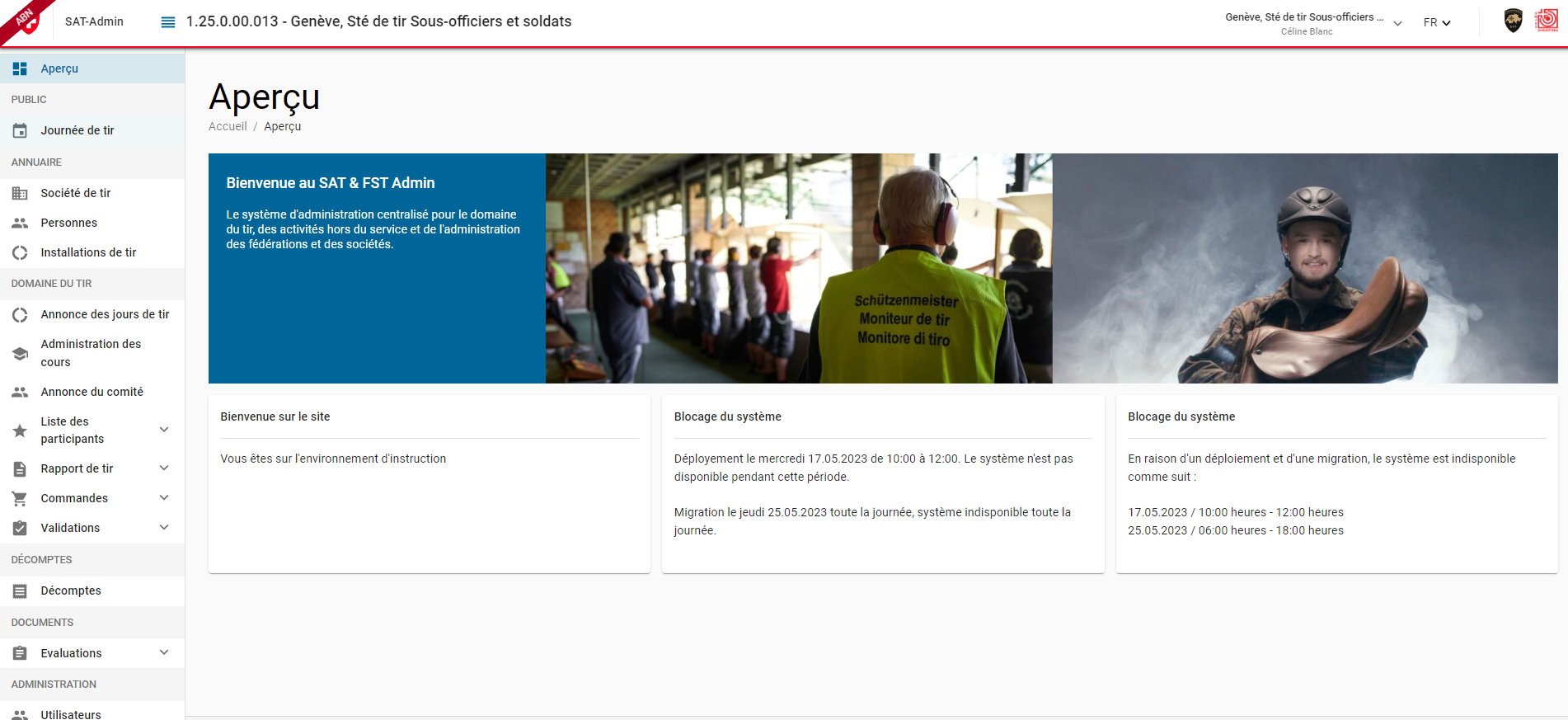 ASGT - Commission Cantonale de Tir - 2023
55
CommandesMunition
Saisir les informations demandées
Commandes Armes-CJT
Saisir les informations demandées
Aperçu des rubriques
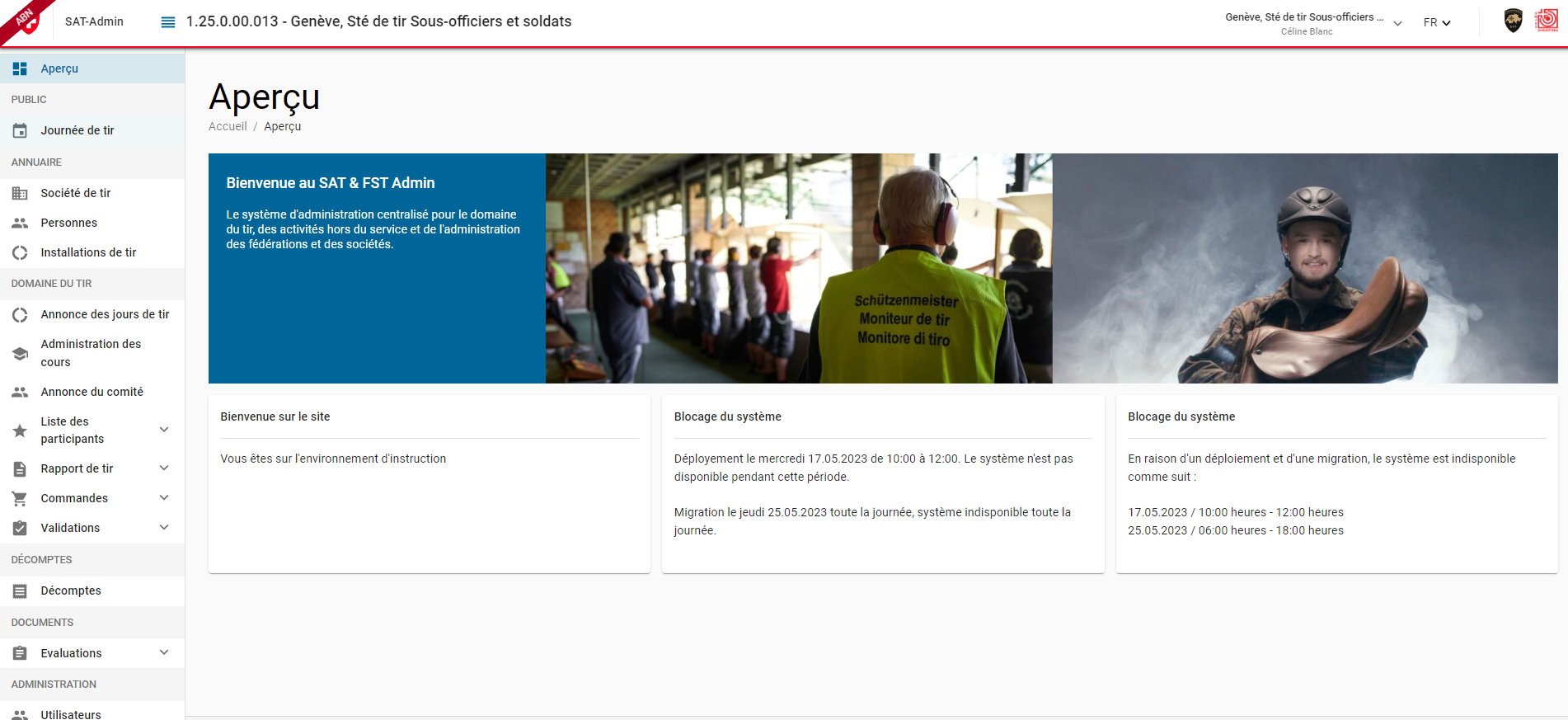 ASGT - Commission Cantonale de Tir - 2023
60
ValidationAnnonce du comité / Rapport de tir fusil / Rapport de tir pistolet / Liste des restés / Commande de munitionsCliquer sur le rapport souhaité puis A la fin de la liste souhaitée «+ INITIALISER LE PROCESSUS DE VALIDATION» = Valider la liste du comité
Aperçu des rubriques
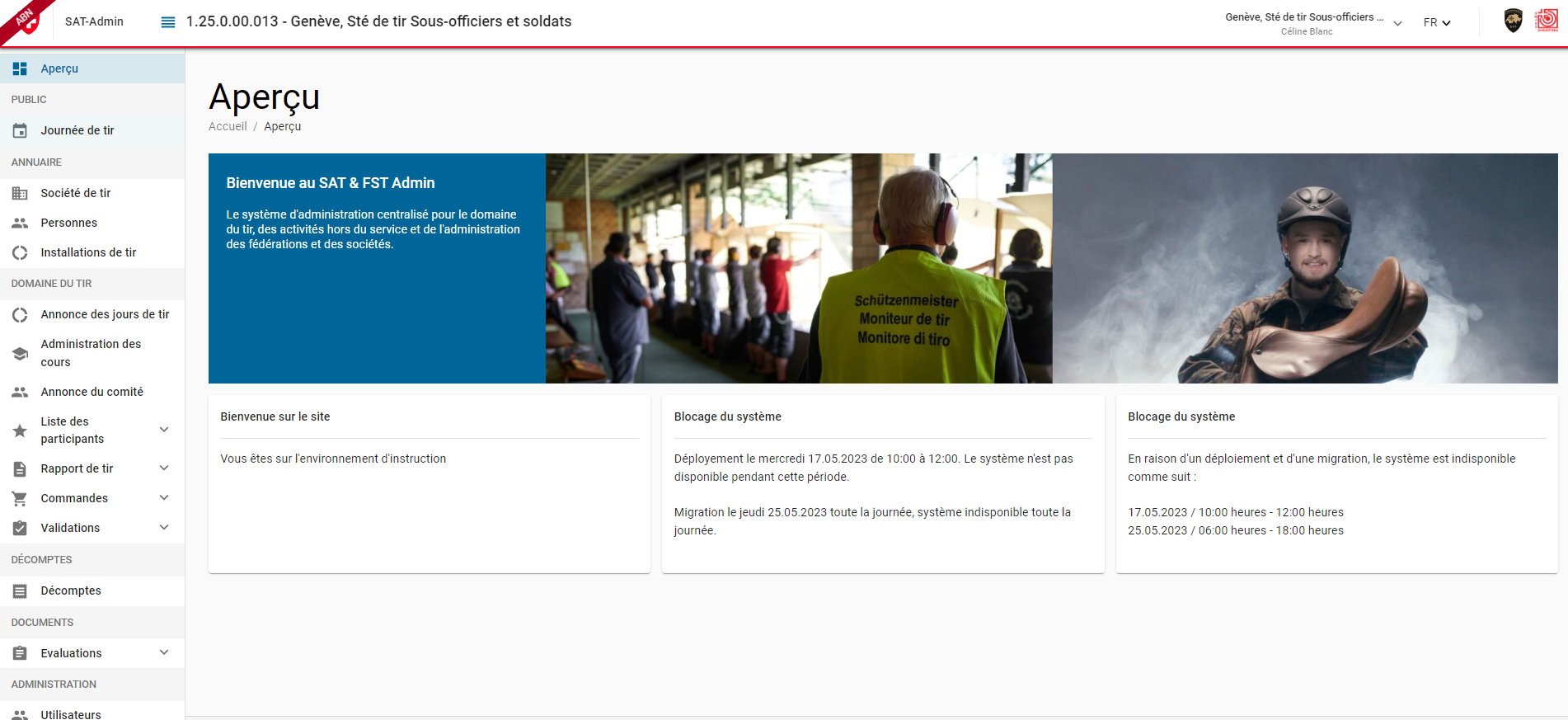 ASGT - Commission Cantonale de Tir - 2023
62
Décomptes Information
Aperçu des rubriques
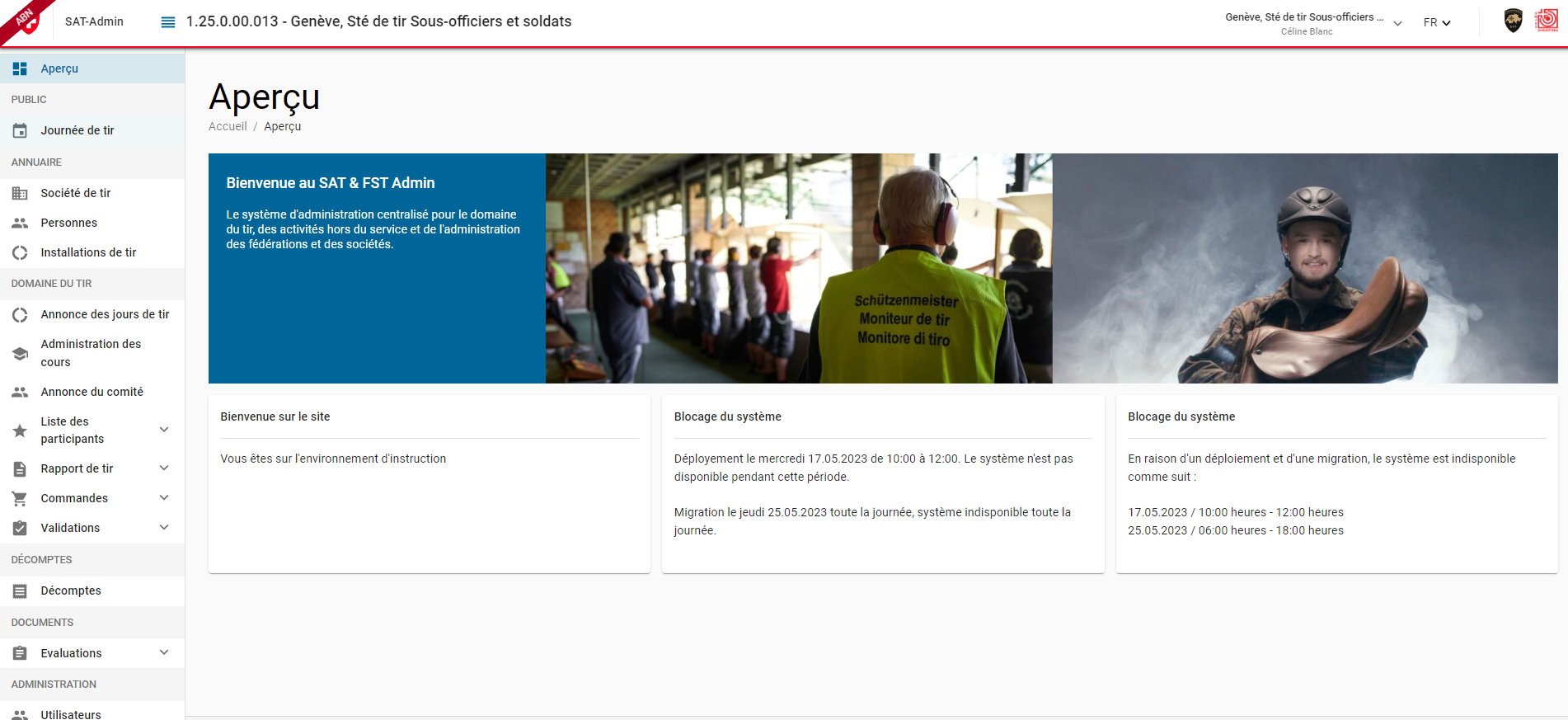 ASGT - Commission Cantonale de Tir - 2023
64
EvaluationsPermet d’obtenir différentes listes ExcelPersonnes / Journées de tir / Résultats de tir / Formation
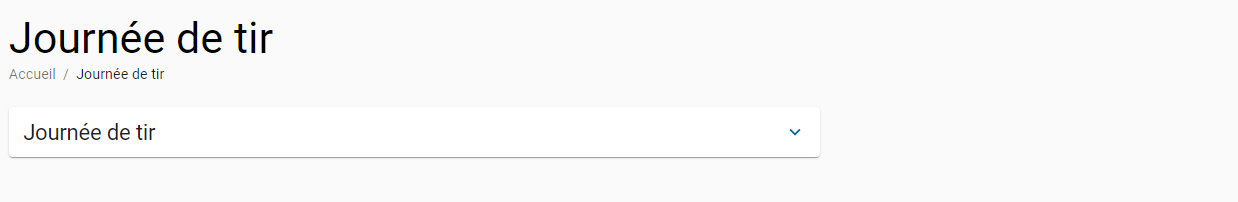 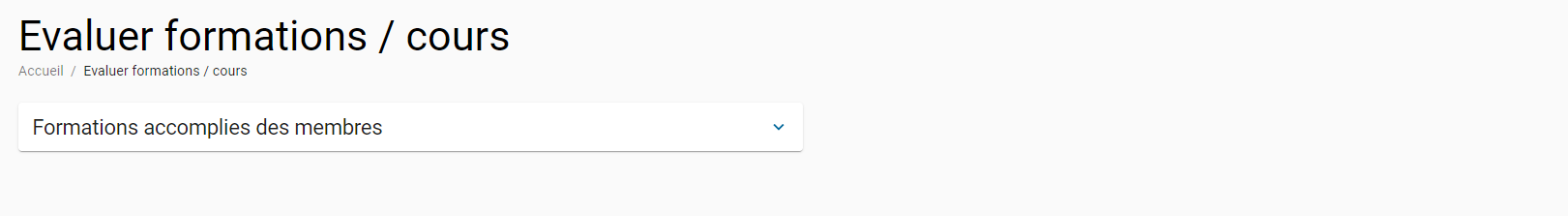 Aperçu des rubriques
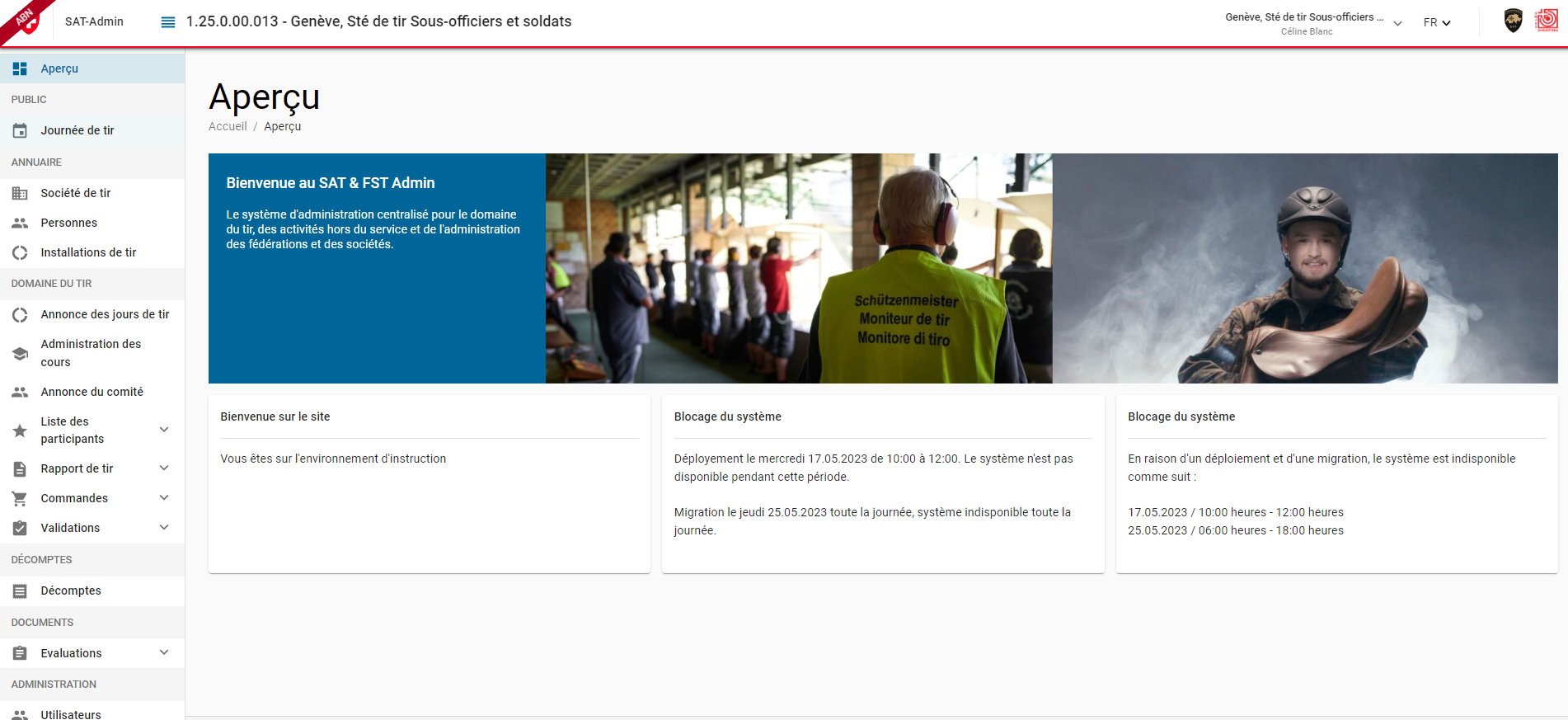 ASGT - Commission Cantonale de Tir - 2023
67
Utilisateurs – Réservé aux présidentsPermet d’ajouter des utilisateurs«+ Nouveau» saisir le mail de la personne puis Ajouter
Attribuer les accès souhaités
Pour modifier des droits